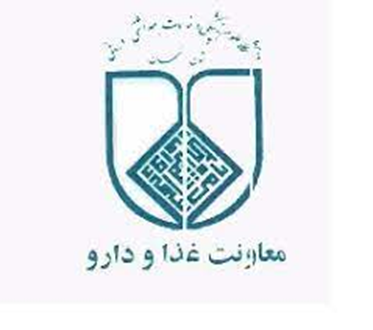 تهیه کننده : مهندس مـــژگان یــزدانی 
دیماه 1401
خصوصیات فیزیکو شیمیایی عسل و بررسی تقلبات آن
عسل
عسل یا اَنگَبین، مایعی شیرین و گران‌ است که توسط زنبورعسل و برخی حشرات دیگر نیز تولید می‌شود. زنبورها، عسل را از تراوش شکری گیاهان و گل‌ها (شهد گل‌ها) یا تراوش‌های برخی دیگر (مانند عسلک) از راه بالاآوری، فعالیت آنزیمی و بخار آب فرآوری می‌کنند. زنبورها عسل را در ساختارهایی از جنس موم به نام کندو اندوخته می‌کنند.عسل از کلونی‌های زنبورهای عسل وحشی یا از کندوهای زنبورهای پرورشی گردآوری می‌شود، که به این کار زنبورداری گفته می‌شود.
عسل، شیرینی خود را از مونوساکاریدها، فروکتوز و گلوکز به‌دست می‌آورد و شیرینی نسبی آن در حد ساکارز است.عسل دارای حدود ۳۲۵ کیلو کالری انرژی در هر ۱۰۰ گرم است.
عسل به لحاظ داشتن برخی مواد تخمیری در تبادلات غذایی و کمک به هضم غذا بالاترین مرتبه را در میان غذاها دارد.
اغلب میکروب‌ها در عسل رشد نمی‌کنند و به همین علت، عسل مهروموم شده تا هزاران سال تخریب نمی‌شود.عسل همچنین به علت اسیدیته خاص، مقدار بسیار اندک آب و وجود هیدروژن پراکسید به سختی فاسد می‌شود و از همین روی نگهداری، انتقال و تجارت آن آسان است. قبل از کریستال‌سازی شربت نیشکر و تهیه شکر، عسل تنها ماده غذایی بود که جهت شیرین‌کنندگی توسط بشر استفاده می‌شد.
عسل با گذشت زمان و با توجه به منبع شهد خودبخود شکرک می‌زند. و این یک فرایند طبیعی است که هیچ‌گونه تأثیری بر روی خواص شیمیایی یا کیفیت آن نمی‌گذارد. برای آب کردن این شکرک می‌توان از آب گرم استفاده کرد ولی باید توجه شود که اگر عسل با دمایی بیش از ۴۰ درجه سلسیوس گرم شود، مواد بیولوژیکی فعال آن از بین خواهد رفت.
 به دلیل اهمیت بالای زنبورعسل در گرده‌افشانی و افزایش باروری محصولات کشاورزی و میوه‌ها، سازمان جهانی غذا و کشاورزی یا فائو روز ۲۰ مه هر سال را به‌عنوان «روزجهانی زنبور» نام‌گذاری کرده‌است.
تولید عسل از جمع‌آوری شهد گیاهان آغاز می‌شود. عسل را می‌توان از زنبورهای وحشی یا از کندوهای اهلی جمع‌آوری کرد، به‌این‌صورت که زنبور عسل، شهد شیرین را از جام گل‌ها جمع می‌کند و با تغییر ساختار آن‌ها، شهدها را به شکل محلولی عالی، غلیظ و پرانرژی درمی‌آورد. به‌طور متوسط یک کندو سالانه حدود ۲۹ کیلوگرم (۶۵ پوند) عسل تولید می‌کند.برای جمع‌آوری عسل از یک کندو، زنبورداران معمولاً از دود استفاده می‌کنند. سپس شانه‌های کندو برداشته شده و عسل آن توسط دستگاه استخراج عسل یا همراه با خود شانه مورد استفاده قرار می‌گیرد. عسل معمولاً فیلتر می‌شود تا موم و سایر بقایای آن پاک شود.
قبل از اختراع کندوهای دست‌ساز، زنبورهای عسل اغلب قربانی جمع‌آوری عسل می‌شدند. زنبورداران قبل از جمع‌آوری عسل اطمینان حاصل می‌کنند که زنبورهایشان غذای کافی برای زنده ماندن در زمستان را دارند و این کار را با گذاشتن مقداری عسل در کندوی عسل یا با تهیه آب قند یا شکر کریستالی یا کیک عسل برای آن‌ها انجام می‌دهند. مقدار مواد غذایی لازم برای زنده ماندن در زمستان به نوع زنبور و طول و شدت زمستان‌های آن منطقه بستگی دارد. بسیاری از گونه‌های جانوری علاقه زیادی به عسل دارند.
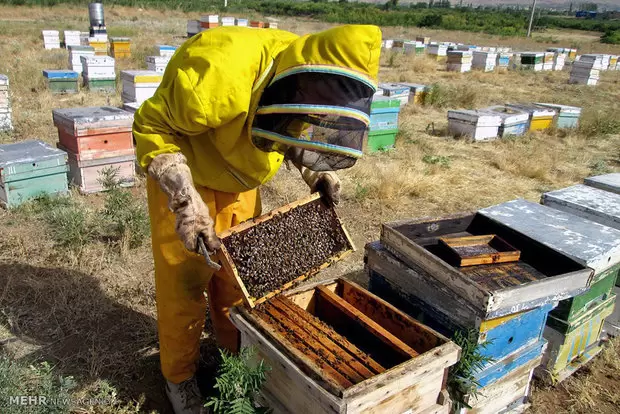 عسل یک ابرغذا با خواص غذایی و دارویی فراوان است .امروزه بیش از ۳۰۰ نوع عسل وجود دارد که هرکدام از آنها دارای مزایای سلامتی خاصی هستند . به طور عمده عسل را می توان به عنوان خام یا فرآوری شده طبقه بندی کرد. عسل بسته به ترکیب ، منبع تولید  ، روشهای پردازش و کاربردهای درمانی انواع مختلفی دارد. عسل جایگزینی فوق‌العاده برای شکر است که هم شیرین و هم سالم است. گرچه ساختار شیمیایی عسل حاوی قندهای ساده می‌باشد اما این ساختار کاملا متفاوت از ترکیبات شکر سفید است. 
عسل حدود ۳۰٪ گلوکز و ۴۰٪ فروکتوز یعنی دو عنصر تک‌‌قندی یا قند ساده، با ۲۰٪ قندهای پیچیده دارد. عسل همچنین حاوی دکسترین و فیبر نشاسته می‌باشد. این ترکیب به تعدیل میزان قند خون کمک شایانی می‌کند.
یکی از مهمترین دلایلی که باعث می‌شود ایران پتانسیل تولید انواع عسل را داشته باشد اقلیم بی‌نظیر ایران است که رویشگاه گیاهان متنوعی است و از آنجایی که زنبور برای تولید عسل نیاز به شهد گل‌ها دارد در نتیجه ایران یک کشور پر پتانسل برای تولید عسل های متنوع است چرا که زنبورداران در فصول مختلف می‌توانند با کوچ دادن زنبورهای خود به شهد گل‌های مختلف دسترسی داشته باشند و عسل های با طعم ها و رنگ های مختلف تولید کنند.
به طور کلی زنبورداران عسل ها را بر اساس منبع تعذیه و همچنین زمان برداشت طبقه بندی می‌کنند که ما در زیر به آنها اشاره خواهیم کرد.
انواع عسل بر اساس نوع تغذیه
نوع تغذیه مهمترین فاکتور در طبقه بندی عسل ها است که کیفیت آنها را نیز مشخص می‌کند به طور کل نوع تغذیه زنبور عسل از سه حالت خارج نیست. ۱. تغذیه با شکر (عسل تغذیه‌ای) ۲. تغذیه از شهد گل (عسل طبیعی) ۳. تغذیه از شیره درختان (عسلک)
۱. عسل تغذیه ای
در این نوع عسل ، زنبوردار به جای تغذیه زنبور با شهد گل و گیاهان از آب شکر و یا مواد قندی دیگر استفاده می‌کند. به این معنی که محلول آب و شکر را داخل کندو قرار می‌دهد تا زنبور با مصرف آن عسل تولید کند.
عسل تغذیه ای معمولا برای زمستان‌گذرانی زنبورها و یا در اوایل فصل بهار برای پرجمعیت کردن کلنی تولید می‌شود، اما برخی از زنبورداران در فصول گل دهی نیز با تغذیه زنبور با آب و شکر باعث می‌شوند که زنبور حجم بیشتری عسل تولید کند. البته این نوع عسل‌ها معمولا با آزمایش عسل مشخص می‌شوند.

۲. عسل کاملا طبیعی
در این نوع عسل زنبور به صورت کامل از شهد گل تغذیه می‌کند و هیچگونه تغذیه مصنوعی به زنبور داده نمی‌شود. عسل‌های طبیعی خود به دو دسته تقسیم می‌شوند، عسل های چند گیاه و عسل های تک گل دسته بندی آن بر اساس زمان برداشت است به طور کلی عسل ها یا بهاره هستند و یا پاییزه
عسل چندگیاه
عسل چند گیاه و یا چهل گیاه به عسلی گفته می‌شود که در آن زنبور از گیاهان مختلفی برای تغذیه استفاده کرده باشد چرا که پوشش گیاهی منطقه شامل گیاهان مختلف است. این عسل معمولا در فصل بهار که شکوفه درختان و گیاهان باز می‌شود به دست می‌آید.
    عسل تک گل
عسل تک گل به عسلی گفته می‌شود که شهد غالب آن از یک گیاه باشد. معمولا زمانی که پوشش غالب گیاهی یک منطقه از یک نوع گل است (بیش از ۵۰ درصد) عسل به دست آمده از آن را به نام همان گیاه نام ‌گذاری می‌کنند. مثل عسل اقاقیا، عسل آویشن، عسل پنبه و …
۳. عسلک
زنبور عسل تقریبا از هر ماده‌ی شیرینی که در دسترسش باشد برای تولید عسل استفاده استفاده می‌کند. هنگامی که زنبور به جای تغذیه از شهد گل‌ها از شیره‌ی به وجود آماده توسط حشرات دیگر بر روی درختانی مثل افرا و بلوط و خارشتر برای تولید عسل در کندو استفاده می‌کند که به آن عسلک می‌گویند. عسلک نیز مانند عسل طبیعی خواص بسیاری دارد و یکی از تولیدات ارزشمند زنبور عسل به شمار می‌رود.
طبقه بندی انواع عسل طبیعی )انواع عسل طبق ((USDA) 
عسل مایع: عسلی است بدون کریستال­‌های قابل مشاهده.
عسل رس کرده: عسلی است که دانه‌های کریستالی در آن تشکیل شده باشد، صرف نظر از این که حالت نباتی، (fondant) شهد غلیظ یا انگشت پیچ، خامه‌­ای، یا انواع دیگر عسل رس کرده باشد. 
عسل نیمه رس کرده: عسلی است از ترکیب عسل مایع و عسل رس کرده.
عسل صاف شده (فیلتر شده): هر نوع عسلی که از صافی رد شده باشد تا حدی که بیشتر ذرات ریز، گرده­‌های گل، حباب­‌های هوا، یا دیگر مواد معلق گرفته شده باشد.
عسل پالوده: هر نوع عسلی است که از صافی رد شده باشد تا حدی که بیشتر ذرات آن همچون تکه­‌های موم و بره­‌موم گرفته شده باشد، اما گرده‌­های گل، حباب­های ریز هوا و ذرات خیلی ریز باقی مانده باشد.
همچنین عسلی که صاف نشده باشد و بیش از حد حرارت ندیده باشد به عنوان تعریف عسل خام مورد پذیرش عموم قرار گرفته است.
انواع عسل بر اساس زمان برداشت
یکی دیگر از طبقه بندی‌هایی که معمولا کندوداران برای عسل های خود دارند دسته بندی آن بر اساس زمان برداشت است به طور کلی عسل ها یا بهاره هستند و یا پاییزه
عسل بهاره
عسل بهاره همانطور که از اسم آن هم پیداست به عسلی گفته می‌شود که در فصل بهار بخصوص اوایل فصل بهار تولید می‌شود. در نتیجه عسل شکوفه درختانی مثل بادام و عسل مرکبات و همچنین عسل اقاقیا جزو عسل‌های بهاره به شمار می‌روند.
عسل پاییزه
برعکس عسل بهاره، اسم عسل پاییزه کمی گیج کننده است. عسل پاییزه به عسل‌هایی گفته می‌شود که از اواسط تابستان تا اوایل پاییز تولید می‌شود. عسل‌هایی مثل گون، آویشن و کنار جزو عسل‌های پاییزه به شمار می‌روند.
انواع عسل در درجه اول براساس نوع گلی که شهد از آن جمع شده طبقه بندی می شوند. 
عسلی را که فقط از یک منبع تهیه می شود عسل " تک گل" یا " گونه ای " می نامند در حالی که اگر عسلی از شهد بیش از یک نوع گل تولید شود به عسل" چند گل" معروف است.              آشنایی با انواع عسل :
1. عسل شبدر:                                                                                                                                  عسل شبدر عسلی است که از شهد گیاه شبدر تهیه شده و اکنون در بسیاری از مناطق جهان برداشت می شود. این عسل عطر و طعم ملایم تر و رنگ روشن تری نسبت به عسل طبیعی معمولی دارد. این عسل برای پخت کیک، سس و چاشنی ها بسیار خوشمزه است.
عسل شبدر دارای خواص آنتی اکسیدانی قوی است و حاوی مقادیر زیادی فلاونول (مناسب برای پشتیبانی از عملکرد ریه و قلب) و اسید های فنولیک (مناسب برای پشتیبانی از سیستم عصبی) می باشد.
۱.عسل گون 
عسل گون یکی از معروفترین و فراوان‌ترین عسل‌ها در کشور است. رویشگاه اصلی گیاه گون دامنه‌های زاگرس است. خود گیاه گون انواع مختلفی دارد و گل‌های آن به رنگ‌های صورتی، آبی، سفید و زرد است. اگر چه در فصل گل دهی گون گیاهان دیگر در مناطق وجود دارند و زنبور از شهد آنها نیز تغذیه می‌کنند اما در بعضی از نقاط زاگرس به خاطر تراکم بالای این گیاه می‌توان عسل تک گل گون را برداشت کرد. رنگ عسل گون بین زرد تا نارنجی است.
عسلی که از نوشیدن شهد  گیاه گون توسط زنبور عسل به دست می آید، دارای عطر و طعم بسیار ملایم و دلپسندی بوده و به همین دلیل در بین مصرف کنندگان بسیار محبوب است. از دیگر دلایل عمده محبوبیت عسل گون، میزان ساکارز کمی است که در این عسل وجود داشته و آن را برای تمامی افراد و بالاخص برای بیماران دیابتی، مناسب می کند.
۳.عسل کنار
یکی دیگر از عسل های بسیار مقوی و پرخاصیت در میان طبقه بندی انواع عسل، عسل کنار یا عسل سدر است. کنار یک درخت حدوداً 10 متری با برگ های قلبی شکل و کوچک است. البته که شاید اکثر ما درخت کنار را با نام درخت سدر بشناسیم. همچنین درخت کنار نام های دیگری نیز از جمله سدره، سنجد گرجی، ضال، شجره النبق، منبل داوود، نیم و ببر دارد که شاید شما آن را بیشتر شنیده باشید. در ایران، این درخت را می توان در نواحی جنوبی دید. زمانی که زنبور عسل از این درخت به عنوان منبع تغذیه خود برای تولید فرآورده عسل استفاده کند، عسل کنار تولید می شود. بعد از برداشت عسل کنار، کمی کف می کند و رنگ آن روشن تر است اما بعد از مدتی به رنگ طبیعی عسل در می آید.
اگر چند ماه بدون هیچ هم زدنی این عسل را رها کنید، رنگ آن حتی تیره تر شده و به سمت جگری می رود. از جمله خواص فوق العاده این عسل می توان به درمان سرطان، تسکین درد کمر، تقویت مو، تقویت قوای جنسی، مرهم سوختگی، منبع پروتئین غنی، کاهش کم خونی و تقویت اعصاب اشاره کرد.
4. عسل اقاقیا
عسل اقاقیا یکی از بهترین انواع عسل هاست. این نوع عسل نسبت به عسل های معمول رنگ روشن تری دارد و تقریبا شفاف به نظر می رسد، دارای رایحه ای مانند گل و شیرین است. عسل اقاقیا دارای فروکتوز زیاد و گلوکز کمی است بنابراین یکی از معدود عسل هایی است که اکثر بیماران دیابتی می توانند با خیال راحت از آن مصرف کنند.
عسل اقاقیا سرشار از فلاونوئید است. اعتقاد بر این است که آنتی اکسیدان ها می توانند به مبارزه با بیماری های قلبی و حتی برخی از انواع سرطان کمک کنند. همچنین در برابر تعدادی از باکتری های مقاوم نیز موثر است زیرا مواد تشکیل دهنده آن به آرامی پراکسید هیدروژن (اسیدی که دیواره سلول های باکتریایی را می شکند) آزاد می کنند. برخی از افراد به دلیل قدرت ضد باکتریایی از عسل اقاقیا به عنوان یک درمان یا پیشگیری از آکنه و سایر بیماری های پوستی نیز استفاده می کنند.
5.عسل آویشن
عسل آویشن از گیاه و گرده افشانی زنبور بر گل آویشن به وجود می آید؛ درواقع این عسل از فرآوری شدن شهد گل های آویشن توسط زنبور عسل حاصل می شود که درمان‎ کننده بسیاری از بیماری ها است و دارای ویتامین های B ، A و E می باشد.
از خواص عسل آویشن می توان به بهبود تنگی نفس و آسم ، بهبود سرفه و گلو درد ،بهبود دردهای مفصلی ، بهبود سر درد و میگرن اشاره کرد.
. عسل یونجه
عسل یونجه نوعی از عسل است که از شهد و گرده گل های مدیکاگو ساتیوا ساخته می شود. عسلی که از این گیاه تهیه می شود مزایای زیادی برای سلامتی دارد، باعث تشدید فعالیت های پروبیوتیکی می شود، ویژگی های ضد عفونی کننده و آنتی باکتریایی دارد، ضد آکنه است، به تعادل سطح قند خون کمک می کند، مانع از هیپوگلوسمیا می شود و داروی طبیعی خوبی برای پوست، سرفه و گلودرد است.
6. عسل زول

عسل زول یکی از عسل های خاص درمانی می باشد که دارای خواص دارویی فراوانی است. طبع این عسل کاملا گرم است و برای افرادی که دارای سردی مزاج هستند کاملا” مناسب می باشد.

عسل زول از بین برنده عفونت های دستگاه گوارش و تقویت کننده معده بهبود روند تنفس کاهش دهنده درد مفاصل و استخوان ها از بین برنده کم خونی و کاهش دهنده قند خون است و در درمان دردهای مفصلی و کمردرد مؤثر است، تقویت کننده دستگاه گوارش و تصفیه کننده خون است، مؤثر در کاهش اوره است و انرژی زا می باشد، سیستم ایمنی بدن را در برابر استرس افزایش ‎دهد، مفید در درمان آب مروارید، بند آورنده خونریزی و ضد میکروب می باشد.
تقلب در عسل و آزمون های تشخیصی
عسل یک محصول غذایی مفید و یک اکسیر پر ارزش است که از قرن ها پیش به عنوان یکی از عالیترین و مقوی ترین غذاها شناخته شده و همچنین به واسطه ویژگی های شفابخش خود به عنوان دارو در درمان اکثر بیماری ها در بین تمام ملل کاربرد داشته است و تقلب در عسل و آزمون های تشخیصی آن اهمیت بالایی دارد. فعالیت ضد باکتریایی از خصوصیات اصلی عسل است که به خواص فیزیکی، فعالیت های آنزیمی و فاکتورهای غیر آنزیمی وابسته می باشد. فعالیت های آنزیمی در طی روند عمل آوری عسل یا تبدیل شهد به عسل توسط زنبورها آنزیم گلوکز اکسیداز ترشح می شود و این آنزیم به نوبه خود در عسل ماده ای بنام پراکسید هیدروژن تولید می کند که قدرت ضد باکتریایی دارد.
خواص ضد باکتریایی عسل با رقیق کردن آن افزایش می یابد. چون فعالیت آنزیم ها در عسل غلیظ یا رسیده محدود است، بعلاوه اسیدیته عسل نیز آنزیم ها را غیر فعال می کند. همچنین نتایج محققین نشان داده که علاوه بر آنزیم های موجود، موادی مانند پینوسمبرین، ترپن ها، بنزیل الکل، اسید سیرنژیک، متیل سیریگات، ۵،۴،۳ تری متوکسی بنزوتیک اسید، ۲هیدروکسی ۳ فنیل پروپیونیک اسید، ۲هیدروکسی بنزوییک اسید و ۱، ۴ دی هیدرو کسی بنزن در عسل یافت شده اند که خاصیت ضد باکتریایی دارند، طوریکه حتی بعد از حرارت دادن عسل و غیر فعال شدن آنزیم های آن، فعالیت ضد باکتریایی در عسل همچنان جریان خواهد داشت.
عسل بطور معمول دارای ترکیباتی چون ۳۸ درصد فروکتوز، ۳۰ درصد گلوکز، ۱/ ۱۷ تا ۲۰ درصد آب، کمتر از ۱۰ درصد میلیسیتوز و قندهای دیگر مانند مالتوز، لاکتوز و غیره، ۱- ۵ درصد ساکاروز، ۳۰/ ۰ درصد ترکیبات ازت، ۱ /۰ درصد مواد کانی با pH بین ۵ / ۳ – ۹ / ۴ می باشد، بنابراین با وجودی که عسل معمولا یک ماده اسیدی است، ولی به علت شیرینی خاص حالت اسیدی آن محسوس نیست.
فاکتورهای مهم جهت تعیین کیفیت عسل شامل ویژگی های شیمیایی عسل می باشند که در ادامه به آنها خواهیم پرداخت:
تنها مرجع قانونی تعیین اصالت و ویژگی‌های فیزیکی و شیمیایی عسل‌ در کشور، استاندارد ملی ایران به شماره 92 و با عنوان عسل، ویژگی‌ها و روش‌های آزمون است که نخستین بار در سال 1344 تدوین شد. در سال 1398 بر اساس پیشنهادات رسیده و تأیید کمیسیون‌های مربوطه، هشتمین تجدیدنظر بر روی این استاندارد اعمال و منتشر گردید. دامنه کاربرد این استاندارد برای انواع عسل که به‌وسیله زنبورعسل تولید و به مصرف خوراک انسان می‌رسد؛ تعریف شده است.
بر اساس این استاندارد عسل تنها منشا شهد گیاهان داشته و توسط زنبورعسل تولید می‌شود و وجود هرگونه ماده‌ای غیر از عسل، همچون موم در عسل صاف‌شده، قطعات بدن حشره، قطعات گیاهی و هرگونه افزودنی خوراکی همچون رنگ‌های مصنوعی و اسانس در عسل ممنوع بوده و تقلب محسوب می‌شود.
علاوه بر این رنگ، عطر و بوی عسل بایستی متناسب با گیاه یا گیاهانی باشد که زنبورعسل از آن استفاده کرده است. همچنین عسل باید دارای مزه شیرین مخصوص به خود و عاری از مزه سوختگی، تخمیر و ترشیدگی و به‌طورکلی هرگونه مزه نامطبوع باشد. مهم‌ترین ویژگی‌های عسل در ذیل ارائه شده است.
۱– رطوبت
با افزایش میزان رطوبت عسل احتمال تخمیر آن بیشتر می شود. بسیاری از سازمان های ملی زنبورداری در اروپا حداکثر رطوبت عسل را بین ۱۸ تا ۵ /۱۸ گرم در صد پذیرفته اند. براساس تحقیقات انجام شده، عسل هایی که رطوبت آنها کمتر از ۱/ ۱۷ درصد باشد تخمیر نمی شوند، از ۱ /۱۷ تا ۲۰ درصد امکان تخمیر شدن و بالاتر از ۲۰ درصد قطعاً در معرض خطر تخمیر قرار خواهند گرفت.  سازمان ملی استاندارد ایران )  ISIRI 92 ) میزان رطوبت ۲۰ درصد را به عنوان حد مجاز رطوبت عسل پذیرفته است.
مخمرهای موجود در عسل اسموفیلیک می باشند و رطوبت موجود در هوا را به شدت جذب می نمایند و در رطوبت بالای عسل، این مخمرها فعال شده و عسل را تخمیر می نمایند. عسلی که بصورت طبیعی در کندو تولید شده باشد رطوبت کمی خواهد داشت و اکثر عسل های طبیعی تولید شده در ایران رطوبتی در حد مجاز را دارند. معمولا در مناطق مرطوب، چون شمال کشور عسل های تولیدی بیشتر در معرض افزایش رطوبت هستند. طبق استاندارد ملی ایران (شماره ۹۲ ) میزان رطوبت موجود در عسل با روش رفرکتومتری و اندازه گیری میزان ضریب شکست نور در دمای ۲۰ درجه تعیین می گردد.
۲– درصد قندهای احیاکننده و ساکارز:
قندهای احیا کننده درواقع گلوکز و فروکتوز هستند که جزء اصلی عسل می باشند و میزان آن ها طبق استاندارد ملی ایران باید حداقل ۶۵ گرم در صد گرم عسل باشد. ساکارز یا همان شکر طبیعی از یک مولکول گلوکز و یک مولکول فروکتوز تشکیل شده است. میزان ساکارز عسل یکی از مهم ترین پارامترها جهت تعیین خلوص و طبیعی بودن عسل می باشد. یکی از تقلب هایی که برای افزایش حجم عسل تولیدی انجام می شود، افزودن شکر به عسل است. البته با تقلبات جدیدی که در عسل انجام می شود، آزمون ساکارز به تنهایی نمی تواند شاخص کاملی از کیفیت عسل باشد. لازم به ذکر است که میزان ساکارز عسل به گیاه غالبی که زنبور از آن تغذیه کرده است هم بستگی دارد ولی بر اساس استاندارد ملی ایران ایران ۹۲ INSO حداکثر میزان قابل قبول ساکارز در عسل ۵ گرم درصد می باشد.با انجام آزمایشات تیتراسیون با محلول فهلینگ و یا با استفاده از دستگاه HPLC  کروماتوگرافی مایع با کارایی بالا استفاده کرد.
۳– اندازه گیری نسبت فروکتوز به گلوکز
جهت تشخیص میزان خلوص عسل تعیین نسبت بین قندهای فروکتوز و گلوکز از اهمیت ویژه ای برخوردار است. زیرا این نسبت در عسل های طبیعی و خالص با عسل های تقلبی متفاوت می باشد و چنانچه نسبت فروکتوز به گلوکز در عسل از یک بیشتر باشد، نشانگر تغذیه زنبورها از شهد گل ها بوده و اینکه به آنها مواد قندی مصنوعی جهت خوراک داده نشده است. همانطور که پیشتر در معرفی ترکیب عسل ذکر کردیم میزان فروکتوز عسل حدود ۳۸ درصد و گلوکز حدود ۳۰ درصد می باشد بنابراین در عسل های طبیعی و خالص نسبت فروکتوز به گلوکز معمولا عددی بین ۱ تا ۲/۱ می باشد که این نسبت در عسل های مصنوعی معمولا عددی کمتر از ۹۵/ ۰ می باشد که در استاندارد ملی ۹۲ ایران مقدار ۹۰/ ۰ به عنوان حداقل مقدار مجاز و قابل قبول برای این نسبت پذیرفته شده است.
۴– تعیین فعالیت دیاستازی
فعالیت دیاستازی عسل نیز یک فاکتور کیفی است که در اثر ماندگاری عسل و حرارت دیدن آن تغییر می کند و مقدار آن نشانگر تازگی عسل یا حرارت ندیده بودن آن می باشد. معمولا آزمون دیاستاز عسل طبیعی و سالم باید مثبت باشد، یعنی عسل حرارت ندیده نباشد و فعالیت دیاستازی (DN) مناسبی داشته باشد بطوریکه طبق استاندارد ملی یک عسل مرغوب باید حداقل میزان فعالیت دیاستازی برابر ۸ را داشته باشد. آزمون دیاستاز نیز به دو صورت کمی و کیفی صورت می گیرد. در آزمون کمی مقدار فعالیت دیاستازی با استفاده از تکنیک اسپکتروفتومتری و اندازه گیری جذب نمونه عسل در حضور نشاسته و ید در طول موج ۶۶۰ انجام می شود. طبق روش استاندارد ملی ۹۲ ایران در این روش رنگ آبی که ناشی از حضور همزمان نشاسته و ید می باشد در اثر فعالیت آنزیم های دیاستاز عسل رو به کاهش می رود. بنابراین کاهش رنگ آبی در فواصل زمانی معین اندازه گیری می شود.  در روش کیفی نیز آزمایش در حضور نشاسته و ید صورت می گیرد و تغییرات رنگ ناشی از حضور آنزیم دیاستاز نشان دهنده وجود این فعالیت در عسل می باشد. در آزمون کیفی یک قسمت عسل را با دو قسمت آب مقطر مخلوط کرده، سپس ۱۰ میلی لیتر از این محلول را با ۱میلی لیتر محلول  نشاسته ۱درصد مخلوط نموده، یک ساعت در حرارت ۴۵ درجه سانتیگراد در آون یا بن ماری می گذارند و سپس به آن ۱میلی لیتر محلول ید اضافه نموده و بلافاصله رنگ را مشاهده می نمایند.  سپس به لوله شاهد که حاوی محلول عسل بدون هیچ حرارت دادنی می باشد، نشاسته و ید اضافه نموده سپس لوله های نمونه و شاهد از نظر رنگ مقایسه می شوند.   اگر عسل طبیعی باشد و قبلا حرارت ندیده باشد و آنزیم های آن از بین نرفته باشد، با حرارت ۴۵ درجه در مدت یک ساعت آنزیم های موجود در آن فعال شده و روی محلول نشاسته اثر نموده، آنرا هضم می نماید به طوریکه در لوله حاوی عسل گرم شده رنگ زیتونی یا قهوه ای ظاهر می گردد و در لوله شاهد رنگ محلول آبی سیر مشاهده می شود.  بنابراین در عسل طبیعی رنگ در دو لوله یکسان نخواهد بود ولی اگر عسل حرارت دیده یا تقلبی باشد رنگ در دو لوله شاهد و نمونه یکسان و به رنگ آبی خواهد بود.
5– تعیین هیدروکسی متیل فورفورال (HFM)
تعیین مقدار هیدروکسی متیل فورفورال فاکتوری مهم در تعیین کیفیت و تازگی عسل است و همچنین نشان دهنده حرارت دیدگی عسل نیز می باشد. در عسل های تازه عملا هیدروکسی متیل فورفورال (HMF) وجود ندارد، اما با ماندن عسل در آن ایجاد شده و بتدریج مقدار آن افزایش می یابد.
البته میزان افزایش آن وابسته به pH عسل و درجه حرارت محل نگهداری آن دارد. ذخیره عسل در مناطق گرمسیر باعث افزایش فاکتور HMF در آن می شود. اتحادیه اروپا و استاندارد ملی ایران میزان استاندارد حداکثر ۴۰ میلی گرم در کیلوگرم را به عنوان مقدار مجاز اعلام نموده است. دو روش کمی و کیفی برای اندازه گیری هیدروکسی متیل فورفورال (HMF) در استاندارد ملی معرفی شده است. در روش کمی از تکنیک اسپکتروفتومتری و اندازه گیری جذب در دو طول موج ۳۳۶ و ۲۸۴ نانومتر استفاده می شود. در روش کیفی اساس آزمایش بر پایه رزورسینول HMF و ایجاد رنگ قرمز می باشد. در روش کیفی طبق استاندارد ملی شماره ۹۲ ، ابتدا ۲۰ گرم عسل را در ۲۰ سانتیمتر مکعب آب سرد حل کرده، ۴۰ سانتیمتر مکعب اتر تیلیک به آن افزوده و آنرا به آرامی بهم زده و مخلوط می کنیم.
قسمت اتری را به یک بشر کوچک منتقل کرده و می گذاریم تبخیر شود. باقیمانده تبخیر را در ۱۰ سانتی متر مکعب اتر حل کرده و به ۲ سانتیمتر مکعب از این عصاره اتری ۲ سانتیمتر مکعب محلول یک درصد رزورسینول در اسید کلریدریک  قوی اضافه می کنیم.  چنانچه فورا رنگ صورتی در قسمت اسیدی ظاهر شود، نتیجه مثبت بوده و دلیل وجود قند اینورت مصنوعی در نمونه است. این رنگ صورتی پس از ۲۰ دقیقه تیره شده و تبدیل به رنگ قرمز آلبالویی در حد فاصل دو قسمت اتری و اسیدی می گردد. همچنین نتیجه این آزمایش در مورد عسل طبیعی که حرارت دیده باشد مثبت است.
۶– اندازه گیری خاکستر یا مواد معدنی
میزان مواد معدنی موجود در عسل یک عامل تعیین کننده کیفیت برای عسل های با منشاء گیاهی می باشد میزان خاکستر یا مواد معدنی عسل نسبت به عسلک کمتر است. عسلک در واقع عسل با منشا حشرات می باشد که در مواردی که زنبور ترشحات شیرین درختان یا شته ها را جمع آوری و تبدیل به عسل نماید تولید می شود و درصد گلوکز بالاتری نسبت به عسل طبیعی دارد. در حال حاضر، این معیار با هدایت الکتریکی جایگزین شده است. استفاده از معیار خاکستر بعنوان یک فاکتور تعیین کیفیت در دوره انتقالی باید حفظ شود، تا زمانیکه هدایت الکتریکی عسل، بعنوان استاندارد جهانی پذیرفته شود.
 ۷–اندازه گیری هدایت الکتریکی
امروزه اندازه گیری هدایت الکتریکی بجای بررسی خاکستر یک مقیاس مناسب دیگر برای تشخیص میزان خلوص عسل می باشد. این معیار به خاکستر و اسید موجود در عسل بستگی دارد.  هر چه میزان این مواد بیشتر باشد هدایت الکتریکی بیشتر است. میزان هدایت الکتریکی در عسل حداکثر باید ۸ /۰ میلی زیمنس بر سانتی متر (ms/cm)باشد و این میزان در عسل های مخلوط شده با عسلک از این مقدار بیشتر است.  البته عسل تعدادی از گل ها و همچنین مخلوط آنها، استثناء بوده و تفاوت فاحشی در میزان هدایت الکتریکی آنها وجود دارد.
با توجه به نیاز به اطلاعات بیشتر درباره عسل ها، ضروری است استانداردهای عسل های اختصاصی با منشاء گیاهی و جغرافیایی مختلف مشخص شود.  اندازه گیری هدایت  الکتریکی عسل طبق روش استاندارد ملی ۹۲ به سادگی توسط دستگاه هدایت سنج (کنداکتومتر) در دمای ۲۰ درجه سانتیگراد صورت می گیرد.  از این آزمون برای تشخیص عسل های تک گل از یکدیگر و تمیز عسلک از عسل استفاده می شود.
۸– اندازه گیری اسیدیته آزاد
طبق استاندارد ملی ۹۲ ، میزان اسیدیته آزاد برای عسل حداکثر ۴۰ میلی اکی والان در هر کیلوگرم پذیرفته شده است. هرچند که در دستورالعمل کدکس این مقدار تا ۵۰ میلی اکی والان در کیلوگرم افزایش پیدا کرده است.  اسیدهای موجود در عسل در ساختن مزه خاص آن دخالت دارند. اسید موجود درعسل احتمالا در عدم رشد میکروب ها در آن تاثیر دارد.  بیشترین اسیدی که در عسل وجود دارد اسید گلوکونیک است که از تاثیر آنزیم گلوکز اکسیداز بر روی گلوکز تولید می شود. در این واکنش پراکسید هیدروژن نیز تولید می شود که باعث جلوگیری از فساد عسل در طول رسیدن می شود.
چندین اسید دیگر نیز در عسل وجود دارند که مقادیر آنها متغیر بوده و عبارتند از: اسید استیک، اسید بوتریک، اسید سیتریک، اسید فرمیک، اسید لاکتیک، اسید مالیک، اسید پیروگلوتامیک، اسید فسفریک، اسید سوکسینیک، اسید اکسالیک. در مواردی که در مراکز پرورش زنبور عسل زنبورها با محلول شکر تغذیه می شوند، زنبورداران به عسل بدست آمده از آنها اسید سیتریک اضافه می کنند تا راحت تر هیدرولیز شود و در نتیجه این کار اسیدیته آزاد در این عسل ها از حد مجاز بالاتر می رود و این امر نشان دهنده ناخالص بودن این عسل ها می باشد.
۹– پرولین 
پرولین اسید آمینه بی‌نظیر و متفاوتی بوده که در طول تبدیل شهد به عسل ایجاد می‌شود و پس از فاکتور نسبت قند فروکتوز به گلوکز در عسل، میزان پرولین در عسل، به عنوان دومین پارامتر مهم کیفی در عسل مطابق کدکس می‌باشد. از طرفی، وجود اسید آمینه پرولین در عسل به عنوان مهم‌ترین ویژگی بیوشیمیایی این محصول تلقی می‌شود.
مطابق بروشور استاندارد ملی ایران به شماره 92 (ویژگی‌های عسل)، حداقل میزان پرولین برای عسل طبیعی 180 میلی‌گرم بر کیلوگرم عسل می‌باشد. سنجش کمی پرولین در عسل، به روش اسپکتروفوتومتری و مطابق بروشور استاندارد ملی ایران به شماره 92 (تعیین مقدار پرولین در عسل)، می‌باشد. در این روش از معرف نین‌هیدرین، اسید فرمیک و پروپانول استفاده می‌شود، که پس از رنگ‌پذیری محلول مورد نظر، میزان جذب محلول در طول موج 510 نانومتر با استفاده از اسپکتروفوتومتر قرائت می‌گردد. به علت نوسانات جذب محلول، میانگین جذب پرولین در هر گروه از آزمون، با سه تکرار محاسبه می‌گردد.
۱۰ – مواد جامد غیر قابل حل در آب
اندازه گیری مواد غیر محلول، برای تعیین ناخالصی بیش از حد مجاز عسل، روش آزمون مفید و مهمی است.  هرچند که بخش قابل توجهی از عسل دنیا را با فشردن شان های عسل استخراج می کنند، اما امروزه بیشتر عسل های تجاری از سانتریفیوژ کردن بدست می آیند. طبق استاندارد ملی ۹۲ ایران، حداکثر مقدار مجاز مواد جامد غیر محلول در عسل های استخراج شده با سانتریفیوژ ۱ /۰ گرم در ۱۰۰ گرم عسل تعیین شده است. البته در عسل های استخراج شده تولیدی معمولا میزان این مواد کم و مقداری بین ۰۵ /۰ تا ۰۰۵ /۰ گرم در ۱۰۰ گرم است.  موم عسل از جمله مواد اصلی تشکیل دهنده مواد جامد غیر محلول می باشد و به منظور صاف کردن عسل و جدا کردن موم از فیلتر کاغذی استفاده می شود که البته این روش تا کنون پذیرفته نشده است.
معرفی انواع تقلبات در عسل 
در جهان امروز در به دلیل زیاده خواهی بعضی از انسان ها متاسفانه سواستفاده هایی در محصولات ارزشمند انجام شده و عسل  طبیعی هم که یکی از با ارزشترین محصولات غذایی است و از این بلا فارغ نشده و تقلبات و خیانت های پیچیده ای در ان انجام میشود
1- عسل دست ساز یا صنعتی: 
این عسل با ذوب کردن شکر در داخل دستگاه های ذوب کن و اضافه کردن اسانس ها به ان معطر شده و دیگر مواد شیمیایی در بسته بندی شیکی و با قیمت خیلی نازل به بازار عرضه می شود و مردم به عنوان گنج نایاب و ارزان از روی ناگاهی خریداری می کنند در حالی که برای خود بیماری خریداری کرده و کم کم سبب بروز بیماری های کبدی و کلیوی و قلبی و. ..میشود
این عسل ها خیلی شفاف اند و هرچیزی را واضح میتوانید پشت ان ببینید اگر به عکس های زیر دقت کنید حتی نوشته کف ظرف را نیز می توانید به واضحی بخوانید و این عسل ها را عمدا در ظرف گرد میریزندو با برچسب کارخانه میپوشانند تا شفافیت انها توسط شیشه های گرد ازبین برود و مردم شک نکنند.
این عسل‌ها راآلان چنان ماهرانه می‌سازند حتی از آزمون آب هم موفق خارج می‌شوند و رفتار عسل طبیعی دارند و حتی در داخل دهان نیز به دلیل رطوبت زیاد سریعاً غلظت خود را از دست می‌دهند و طعم بیشتر قند آب‌شده و قند سوخته دارد و معطر هستند و دارای سه درجه‌بندی هستند و خیلی از شرکت‌ها به‌عنوان شیرین‌کننده از این نوع عسل‌ها استفاده می‌کنند.
2 – مخلوط عسل طبیعی با شکری

در این نوع تقلب عسل‌های کاملاً شکر خورده با ساکارز های بالای 10 را با عسل طبیعی زیر 2 با نسبت‌های خاصی مخلوط می‌کنند به‌گونه‌ای ساکارز عسل جدید به زیر پنج برسانند عسلی که حاصل می‌شود طعم و بوی شبیه به عسل طبیعی دارد ولی ذات و واقعیتی شکری و آن را به قیمت عسل طبیعی می‌فروشند
این نوع تقلب پرطرفدارترین تقلب در صنعت عسل در دست واسطه‌ها و شرکت‌ها بسته‌بندی است

3- مخلوط عسل طبیعی با عسل دست‌ساز یا عسل صنعتی:
طبق روال گفته‌شده در بالا عسل صنعتی را به با نسبت خاص با عسل شکری یا طبیعی مصرف می‌کنند و به نام یک عسل متوسط با این گفته از جانب فروشنده فقط 70 درصد یا 60 درصد و… طبیعی و مابقی شکر است
دادن آب شکر  به زنبورعسل:
قدیمی‌ترین و رایج‌ترین راه تقلب در عسل طبیعی. دادن آب شکر  به زنبورعسل است زنبوردار برای اینکه بهره بیشتری تولید کند به زنبورها آب شکر یا شربت شکر را جلو زنبور یا در کادرهای شربت‌خوری داخل کندو برای زنبور قرار می‌دهند و زنبور با لیسیدن آب شکر و تغلیظ شده با شهد گل‌ها را به داخلشان های موم دار می‌ریزد و عسل شکری تولید و به بازار عرضه می‌کنند.
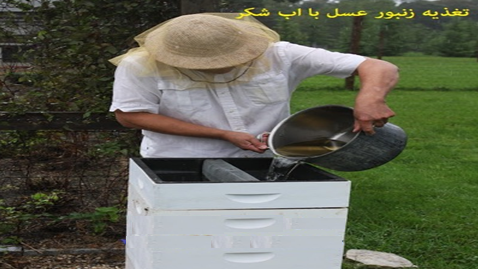 حرارت دادن عسل:
برای اینکه عسل‌های کمرنگ را خوش‌رنگ کنند معمولاً از حرارت دادن بالا استفاده می‌کنند و با حرارت رنگ عسل را از زرد کمرنگ به قرمز عقیقی درمیاورند تا مشتری‌پسندی عسل بالا رود چون اکثر ما ایرانی‌ها فک می‌کنیم عسل‌های تیره و قرمزرنگ دارویی و طبیعی‌ترند و یا آن را به‌عنوان عسل آویشن یا جنگلی می‌فروشند
عسل‌ها در حرارت بالا تغییر رنگ می‌دهند و در حرارت بالا (بالای 40 درجه) تغییر ماهیت داده کلیه ویتامین‌ها و باکتری‌های مفید و آنزیم‌ها (به‌ویژه آنزیم دیاستاز) نابودشده و آن را به ماده‌ای خطرناک و سرطان‌زا تبدیل می‌کند. 
مخلوط کردن شیره ذرت یا خرما با عسل:
شیره ذرت که ظاهراً شبیه به عسل است با عسل به نسبت خاصی مخلوط می‌کنند و عرضه می‌شود.
مخلوط کردن گلوکز مایع با عسل:
گلوکز مایع که بیشتر از هیدرولیز انزیمی و اسیدی نشاسته سیب‌زمینی به وجود می اید و در صنایع شیرینی سازی و شکلات و نوشابه و… استفاده می‌شود
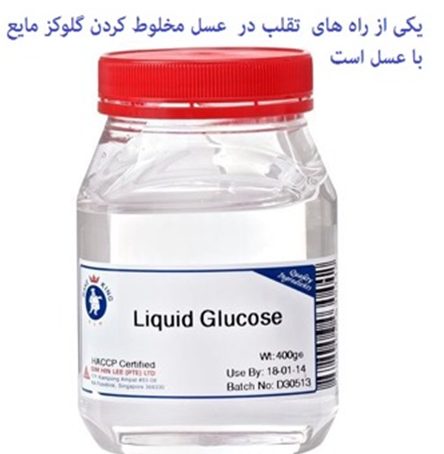 گلوکز را با عسل طبیعی یا شکری مخلوط می‌کنند و به نام عسل به مردم می‌فروشند و مردم هم باقیمت بالا خرید می‌کنند و هیچ استفاده درمانی از آن نمی‌کنند و به ضرر سلامتی‌شان تمام می‌شود و باعث ایجاد بیماری به نام اختلالات سوخت‌وساز می‌شود و گلوکز صنعتی تا حدی هم از رس بستن عسل و شکرک بستن عسل جلوگیری می‌کند و آن را به تعویق می‌اندازد گلوکز و شیره ذرت شباهت فیزیکی وشیمیایی زیادی با عسل هم دارد و به همین دلیل با عسل مخلوط می‌کنند و یا به زنبورعسل خورانده می‌شود.
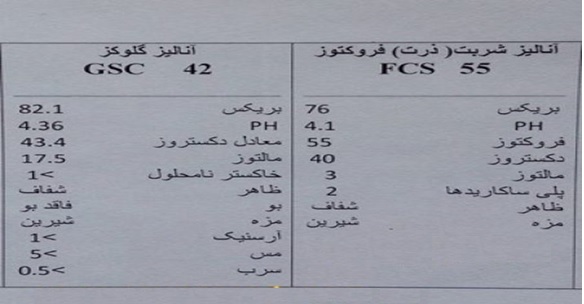 دادن مواد شیمیایی یا انسولین جهت شکستن میزان قند ساکارز و ایجاد خطا درنتیجه آزمایش عسل شکری:
با اضافه کردن نسبت خاصی از مواد شیمیایی و انسولین بیماران دیابتی به عسل باعث ایجاد شکست قند ساکارز و یا ایجاد خطا در میزان ساکارز به دست آمده در جواب آزمایش عسل شکری می‌شود
مثلاً با اضافه کردن نسبت خاصی از این مواد به یک عسل تمام شکری با ساکارز 12 باعث می‌شود که عسل حاصله درنتیجه آزمایش خودش را با ساکارز زیر 5 نشان دهد و عسل طبیعی قلمداد شود و آن را به اسم عسل طبیعی به مردم می‌فروشند
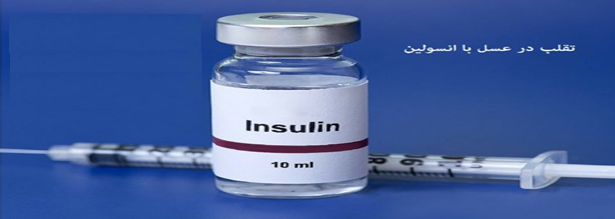 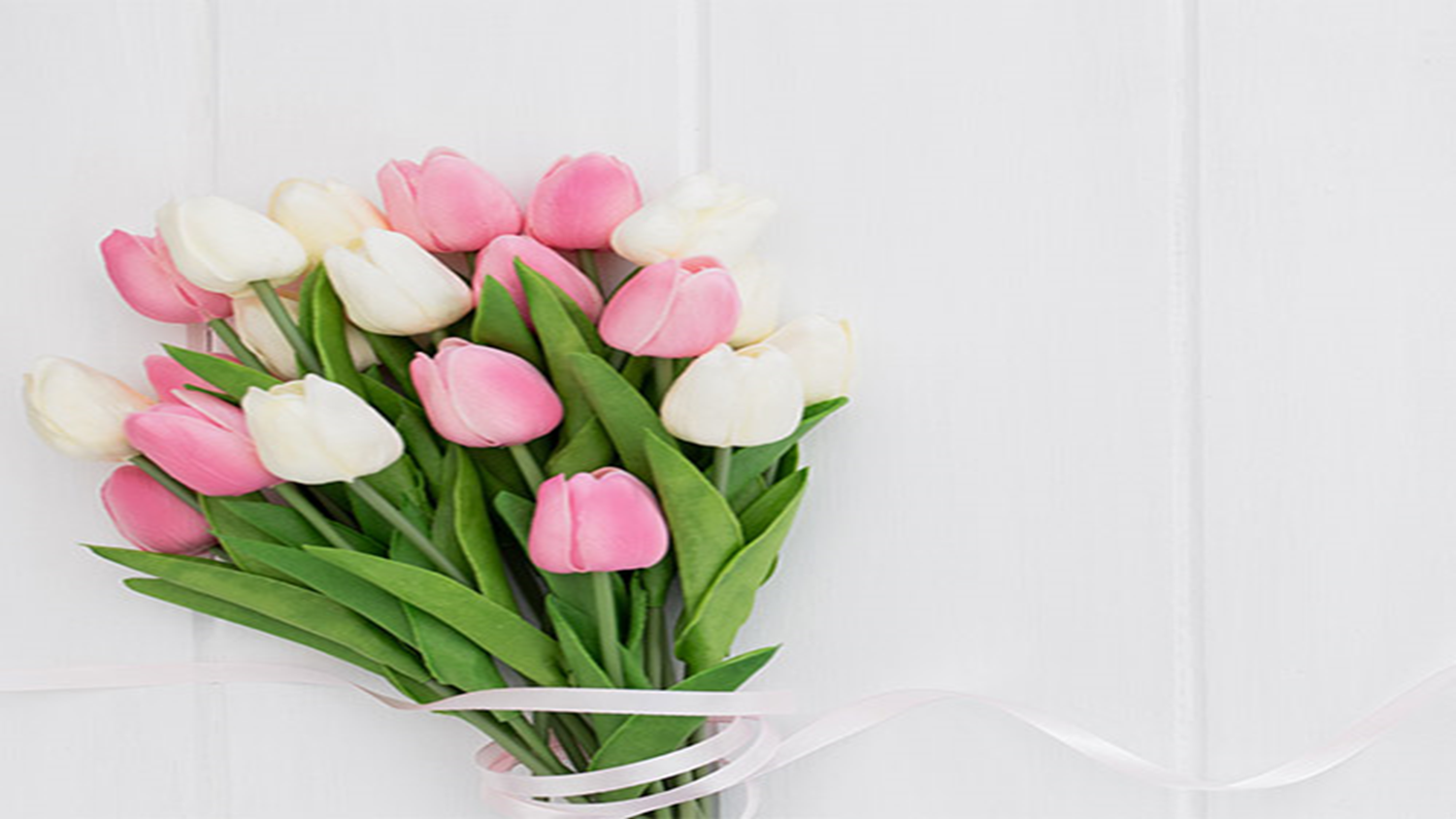 لحظات زندگیتان شیرین همچون عسل


 با تشکر از توجه شما